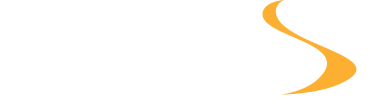 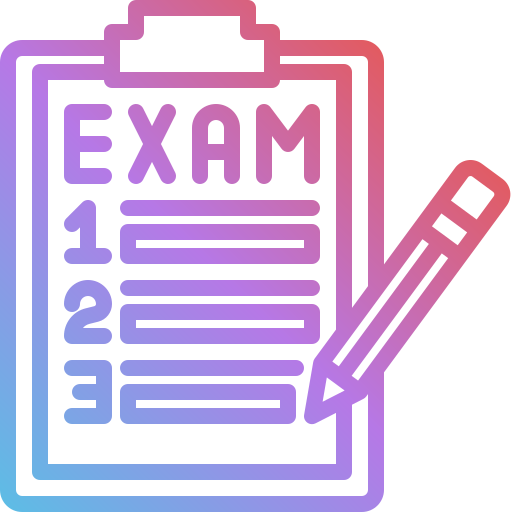 Exam
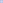 Coursework
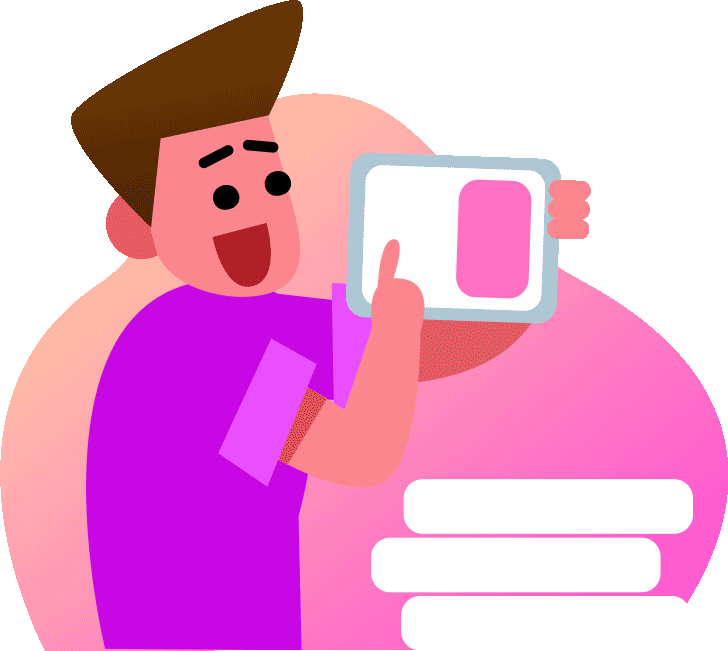 Practical
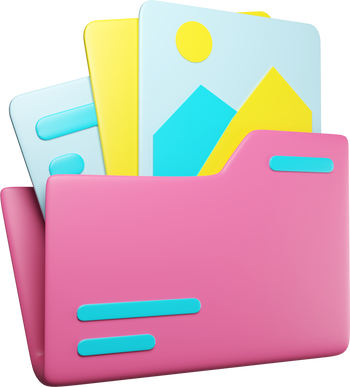 Assessment Map: Visual submission Journey for Students (HE4)
Coursework- portfolio
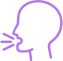 Oral Assessment
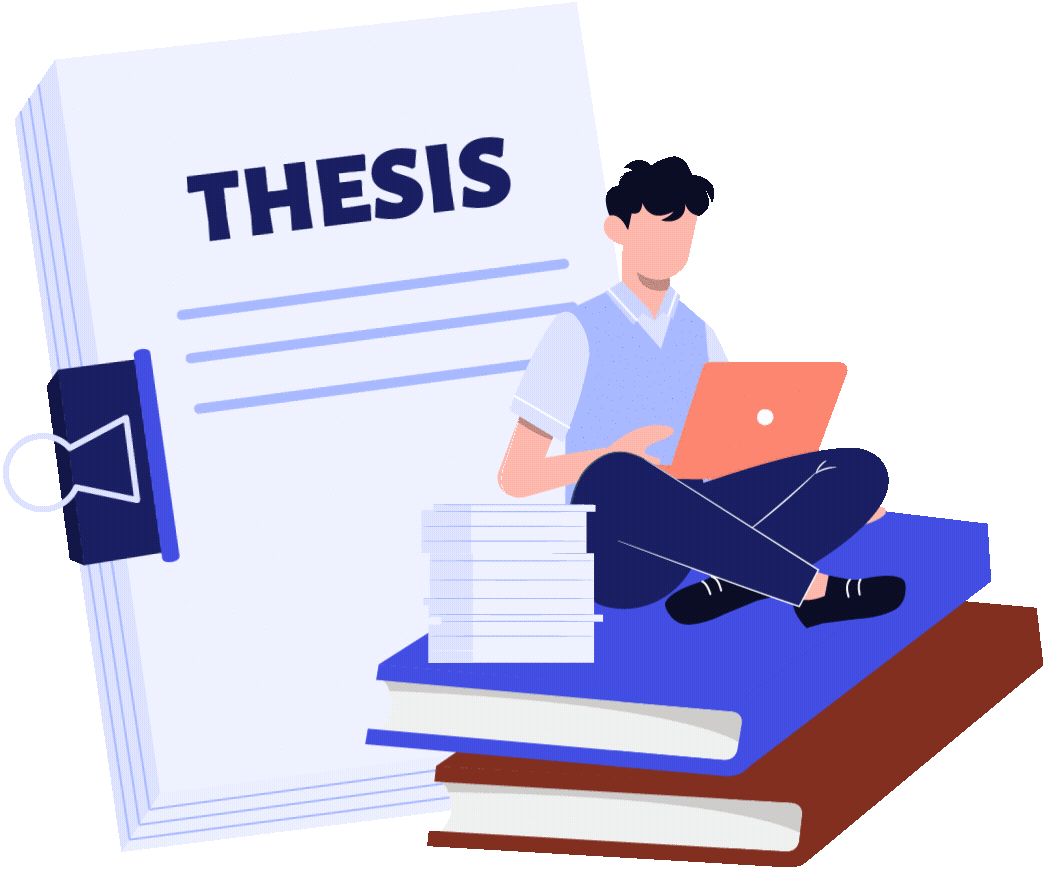 Dissertation
SEMESTER 1 WEEK 2
SEMESTER 1  WEEK 1
SEMESTER 1 WEEK 3
SEMESTER 1 WEEK 4
SEMESTER 1 WEEK 5
PSC4011Application of Psychology 
Portfolio
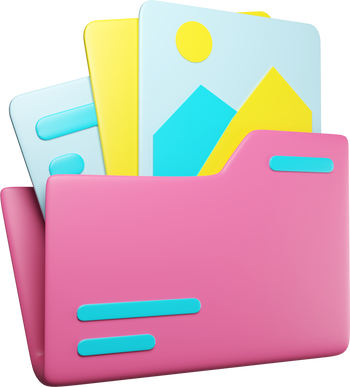 SEMESTER 1 WEEK 6
SEMESTER 1 WEEK 7
SEMESTER 1 WEEK 8
SEMESTER 1 WEEK 9
SEMESTER 1 WEEK 10
PSC4011Application of Psychology 
Portfolio
MWC 4006 - Introduction to Action Research - 1200 words
MWC4005 - Introduction to Mental health and wellbeing - 15 mins Oral Assessment
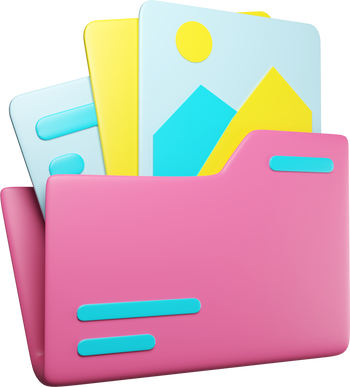 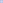 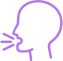 SEMESTER 1 WEEK 1 1
SEMESTER 1 WEEK 1 2
SEMESTER 1 WEEK 1 3
SEMESTER 1 WEEK 1 4
SEMESTER 1 WEEK 15
MWC 4006 - Introduction to Action Research - Portfolio : ongoing throughout the semester
MWC4005 - Introduction to Mental health and wellbeing - Practical  (1200 equivalency)
PSC4011Application of Psychology    
Portfolio
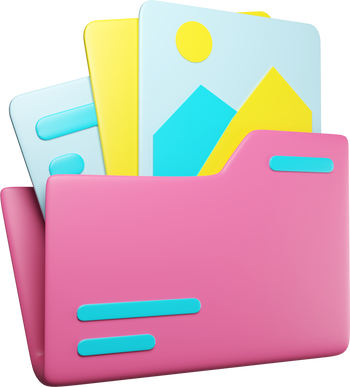 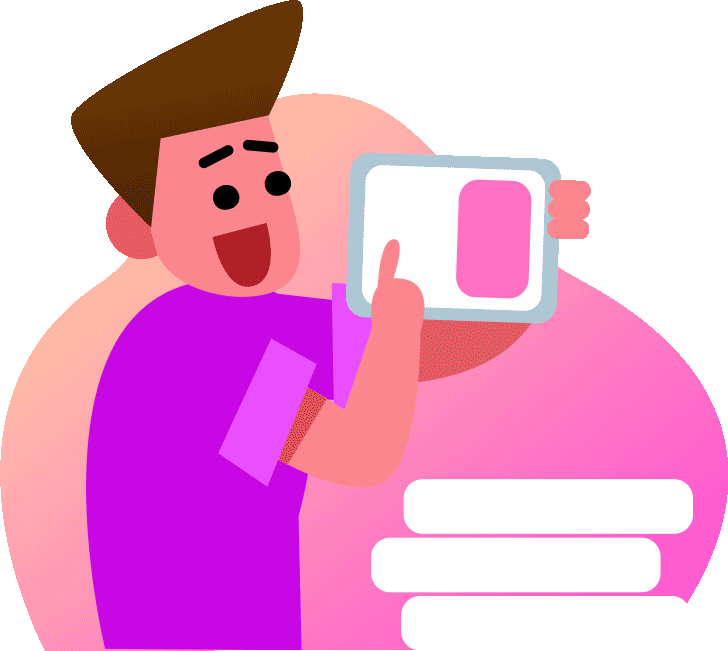 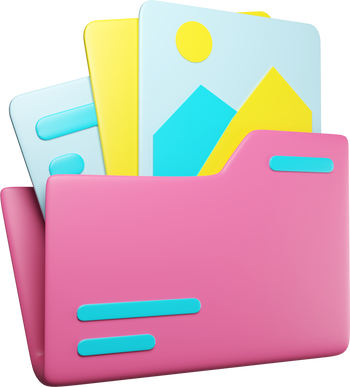 SEMESTER 2 WEEK 1
SEMESTER 2 WEEK 2
SEMESTER 2 WEEK 3
SEMESTER 2 WEEK 4
SEMESTER 2 WEEK 5
SEMESTER 2 WEEK 6
SEMESTER 2 WEEK 7
SEMESTER 2 WEEK 8
SEMESTER 2 WEEK 9
SEMESTER 2 WEEK 10
PPC4001 Introduction to Counselling concepts - Essay 1500 words
MWC4004 - Mental health, Law, Ethics and Policy - 2000 Case Study Report
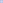 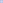 SEMESTER 2 WEEK 11
SEMESTER 2 WEEK 12
SEMESTER 2 WEEK 13
SEMESTER 2 WEEK 14
MWC4001 Professional Reflective Practice e.g. NMC, BPS, BACP (multi-disciplinary)
1500 words written piece
MWC4001 Professional Reflective Practice e.g. NMC, BPS, BACP (multi-disciplinary 15 minutes Oral assessment)
PPC4001 Introduction to Counselling concepts - Portfolio and Professional Discussion
MWC4004 - Mental health, Law, Ethics and Policy - Practical (1500 words Equivalent)
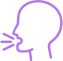 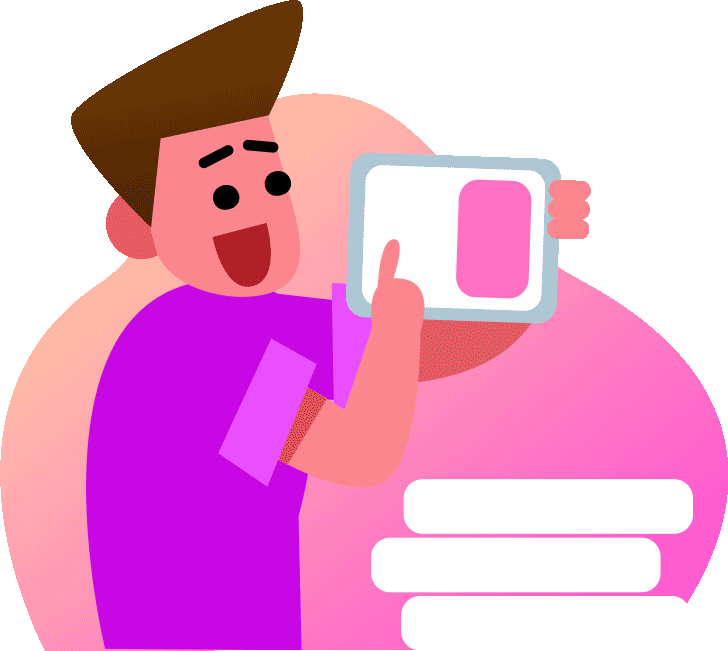 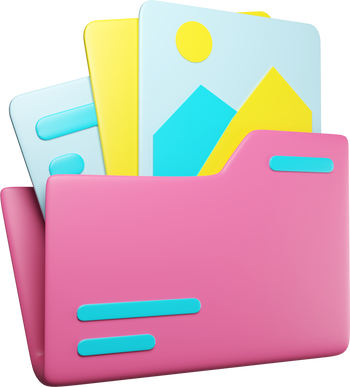 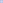 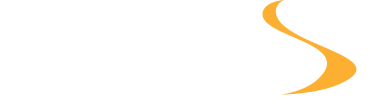 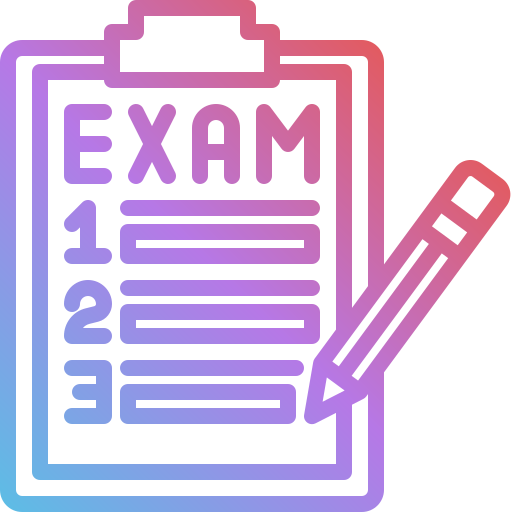 Exam
Coursework
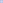 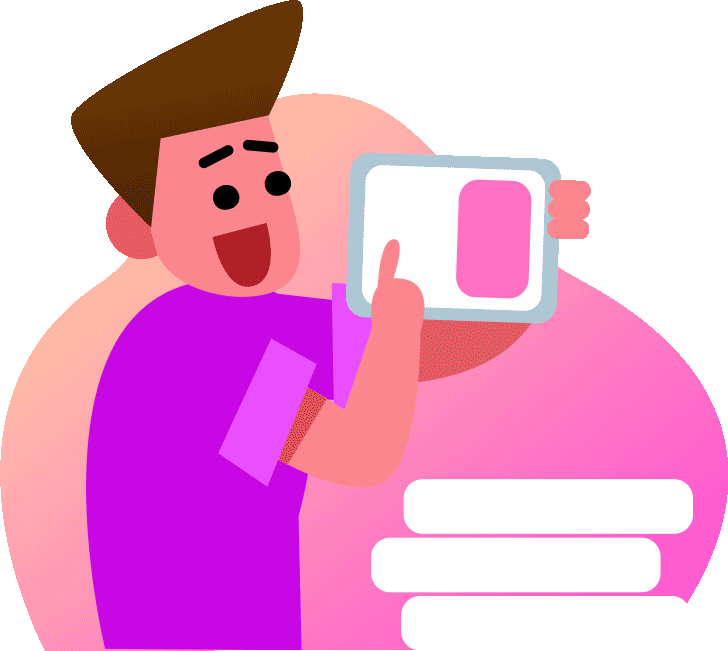 Practical
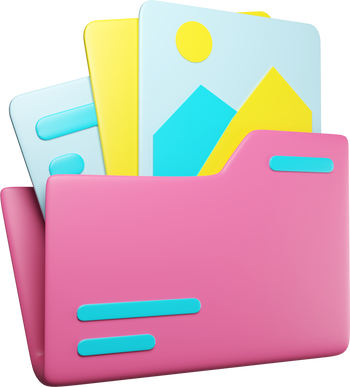 Assessment Map: Visual submission Journey for Students (HE5)
Coursework- Portfolio
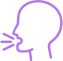 Oral Assessment
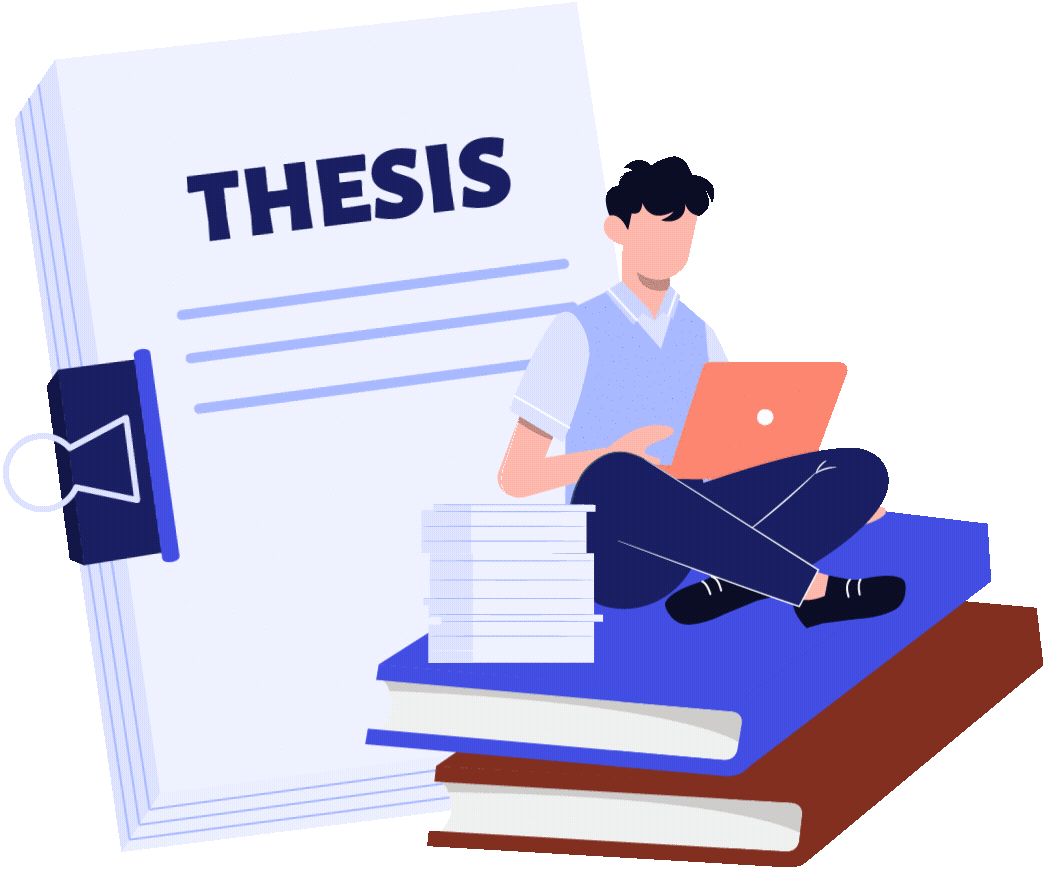 Dissertation
SEMESTER 1 WEEK 2
SEMESTER 1  WEEK 1
SEMESTER 1 WEEK 3
SEMESTER 1 WEEK 4
SEMESTER 1 WEEK 5
SEMESTER 1 WEEK 6
SEMESTER 1 WEEK 7
SEMESTER 1 WEEK 8
SEMESTER 1 WEEK 9
SEMESTER 1 WEEK 10
MWC 5005 Safeguarding   
Oral assessment - 10 minutes
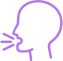 SEMESTER 1 WEEK 15: Exam week
SEMESTER 1 WEEK 1 1
SEMESTER 1 WEEK 1 2
SEMESTER 1 WEEK 1 3
SEMESTER 1 WEEK 1 4
MWC 5005 Safeguarding 
Course work - written piece 2500 words
MWC5003 Psychological Models and Processes of Anxiety and Depression (4000 words Equivalent: ongoing throughout the semester)
MWC5001 Mental Health in Practice Portfolio (4000 words Equivalent: ongoing throughout the semester)
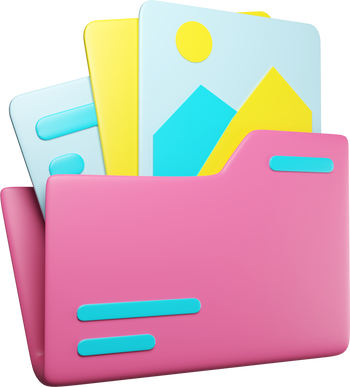 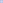 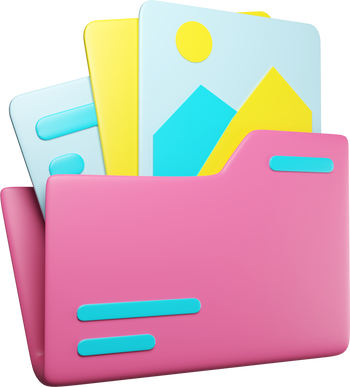 SEMESTER 2 WEEK 1
SEMESTER 2 WEEK 2
SEMESTER 2 WEEK 3
SEMESTER 2 WEEK 4
SEMESTER 2 WEEK 5
SEMESTER 2 WEEK 6
SEMESTER 2 WEEK 7
SEMESTER 2 WEEK 8
SEMESTER 2 WEEK 9
SEMESTER 2 WEEK 10
MWC5004 Practice Based Multidisciplinary Team Working - 2500 words
PPC5001 Counselling Skills - Coursework The completion of the ABC Award portfolio
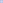 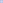 SEMESTER 2 WEEK 15: Exam week
SEMESTER 2 WEEK 11
SEMESTER 2 WEEK 12
SEMESTER 2 WEEK 13
SEMESTER 2 WEEK 14
A DVD recording of a counselling role-play and a related reflective critique
PSC5011 Personality and Development Psychology  - 3 hour exam
MWC5004 Practice Based Multidisciplinary Team Working - 15 minutes
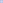 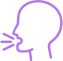 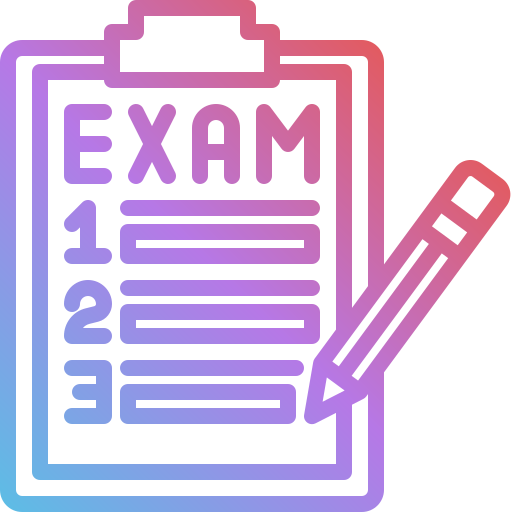 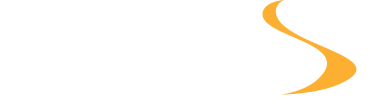 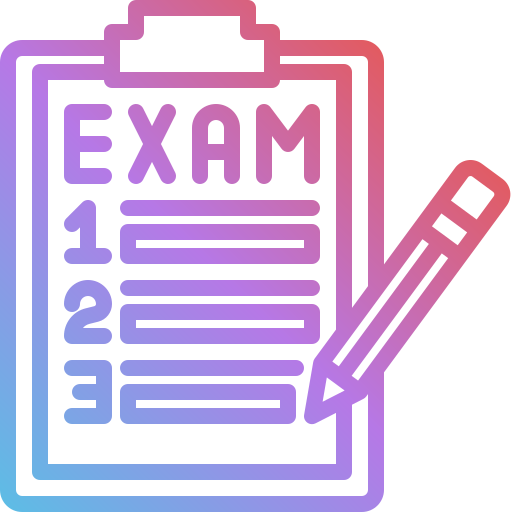 Exam
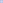 Coursework
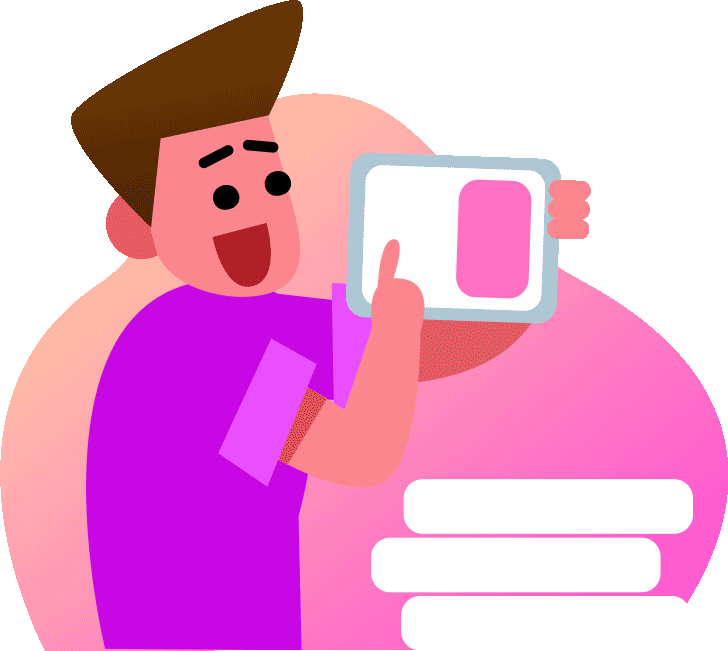 Practical
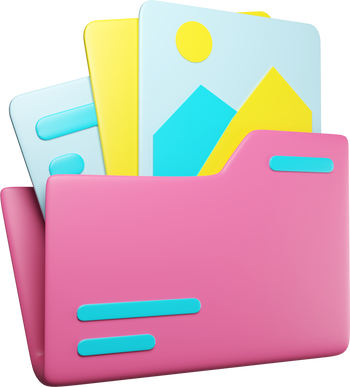 Assessment Map: Visual submission Journey for Students (HE6)
Coursework Portfolio
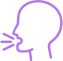 Oral Assessment
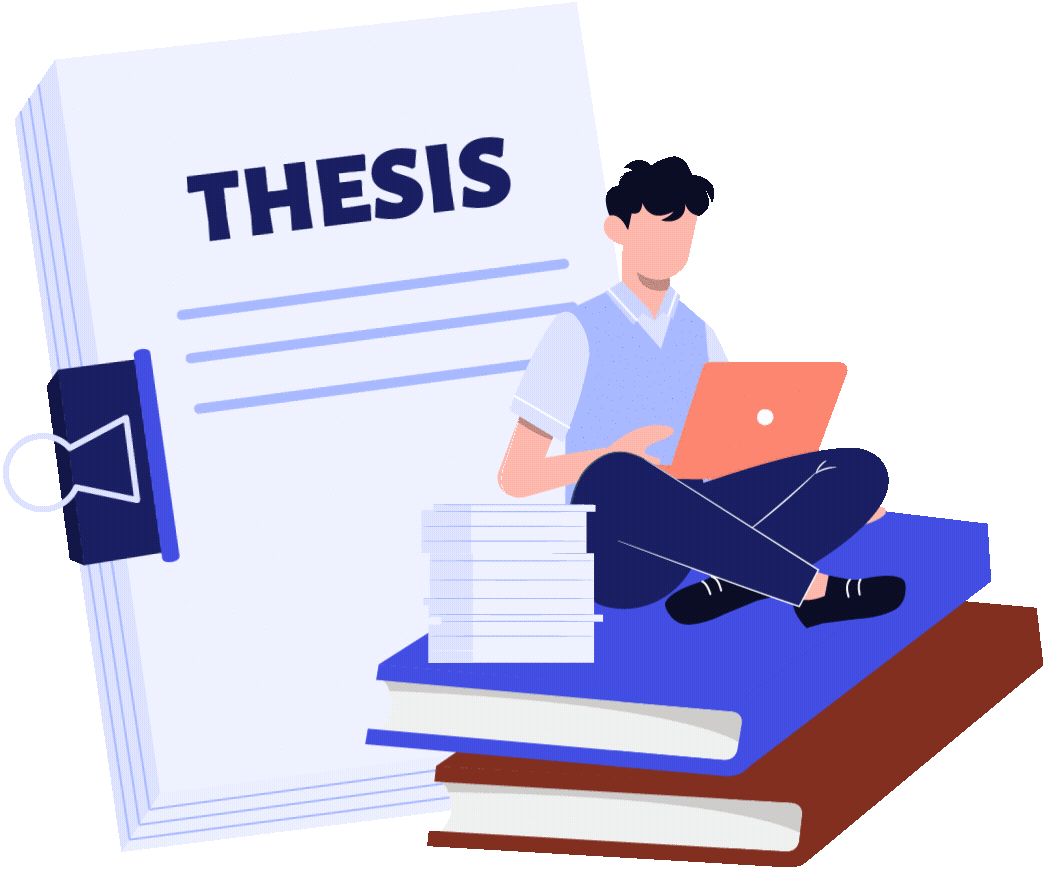 Dissertation
SEMESTER 1 WEEK 2
SEMESTER 1  WEEK 1
SEMESTER 1 WEEK 3
SEMESTER 1 WEEK 4
SEMESTER 1 WEEK 5
SEMESTER 1 WEEK 6
SEMESTER 1 WEEK 7
SEMESTER 1 WEEK 8
SEMESTER 1 WEEK 9
SEMESTER 1 WEEK 10
MWC6002 - Applied Honours Project  -Portfolio equivalent to 1500 words
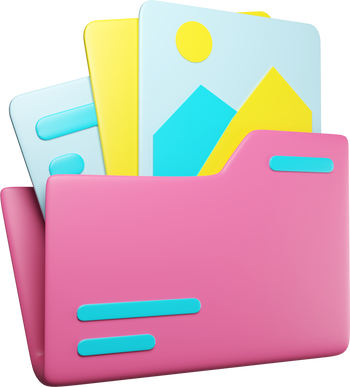 SEMESTER 1 WEEK 1 1
SEMESTER 1 WEEK 1 2
SEMESTER 1 WEEK 1 3
SEMESTER 1 WEEK 1 4
SEMESTER 1 WEEK 15
MWC6003 - Introduction to CBT  - Portfolio (4000 word equivalence)
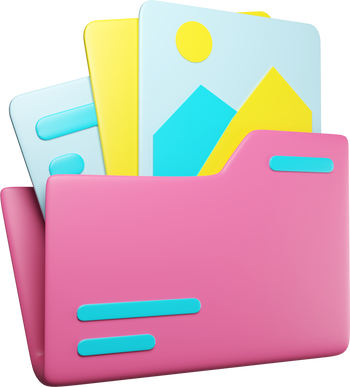 SEMESTER 2 WEEK 1
SEMESTER 2 WEEK 2
SEMESTER 2 WEEK 3
SEMESTER 2 WEEK 4
SEMESTER 2 WEEK 5
SEMESTER 2 WEEK 6
SEMESTER 2 WEEK 7
SEMESTER 2 WEEK 8
SEMESTER 2 WEEK 9
SEMESTER 2 WEEK 10
MWC6001 – Facilitating Wellbeing - Coursework -2000 words
SEMESTER 2 WEEK 11
SEMESTER 2 WEEK 12
SEMESTER 2 WEEK 13
SEMESTER 2 WEEK 14
SEMESTER 2 WEEK 15
MWC6002 - Applied Honours Project 
Oral assessment - Showcase 15minutes
PSC6020: Applied Experience - Portfolio
MWC6002 - Applied Honours Project  - 6,000 -8,000 words
MWC6001 – Facilitating Wellbeing - Oral assessment  -15 minutes
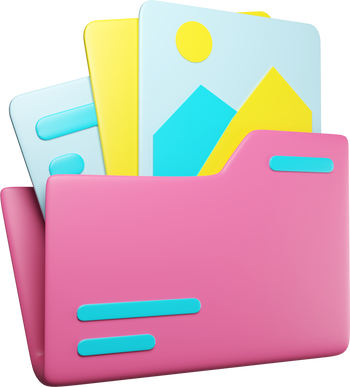 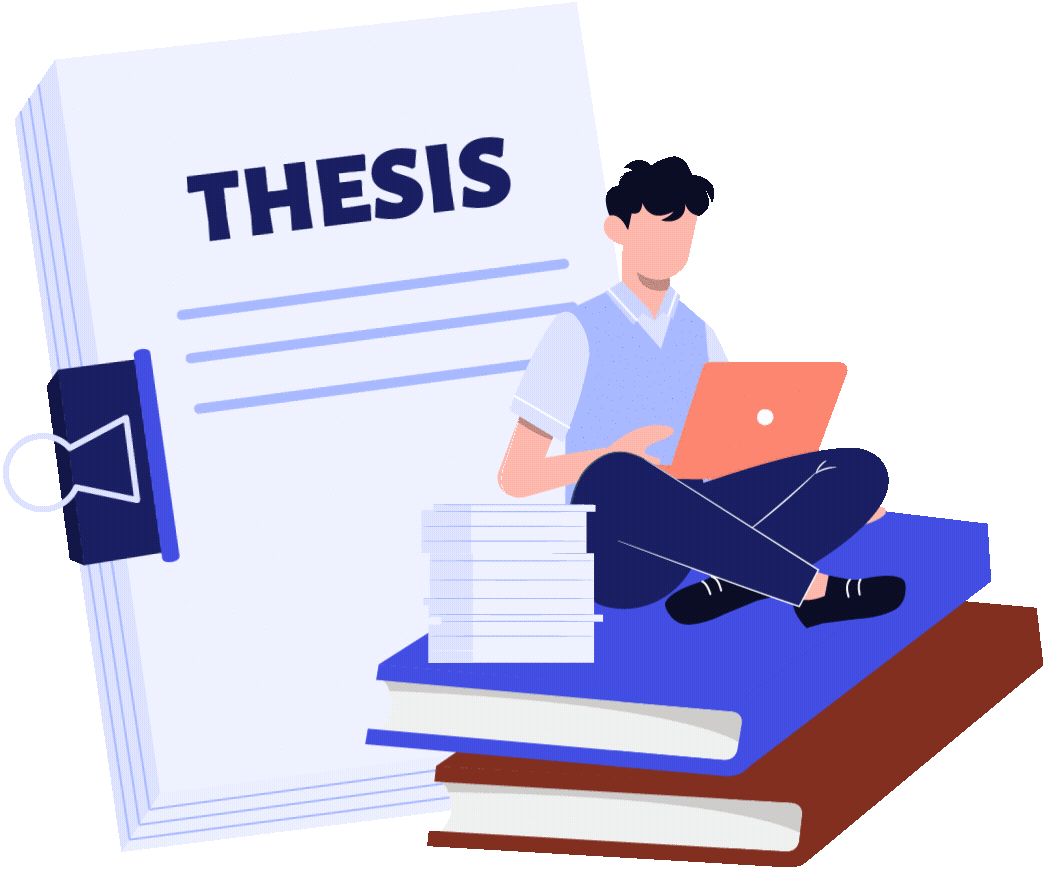 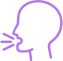 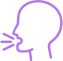 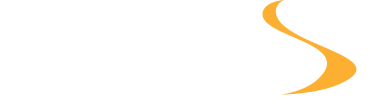 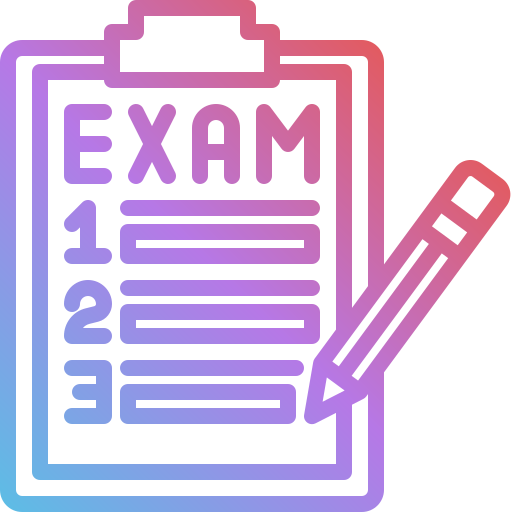 Exam
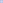 Coursework
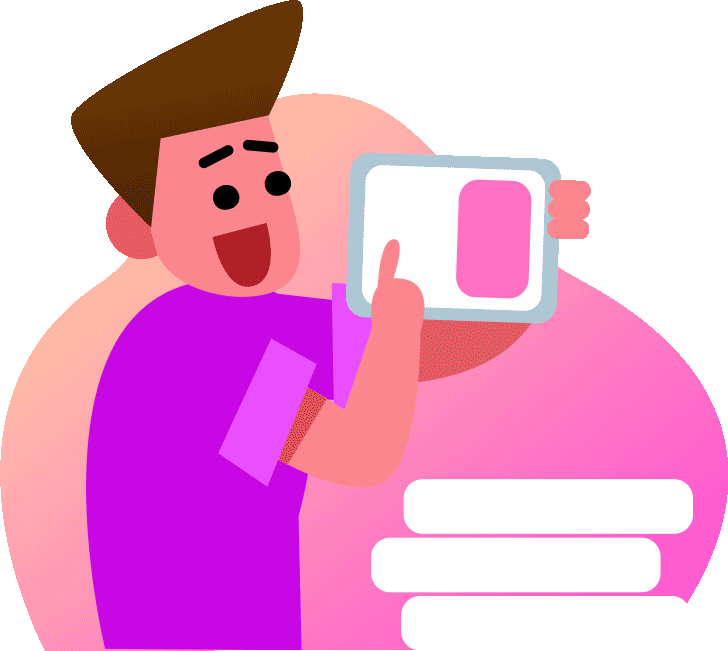 Practical
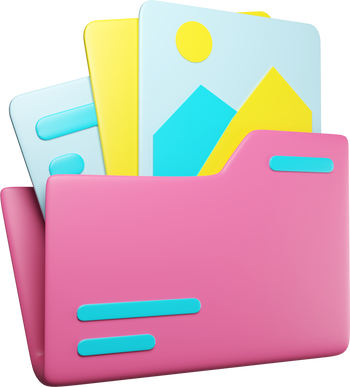 Assessment Map: Visual submission Journey for Students (HE6) OPTIONAL Module submission weeks
Coursework Portfolio
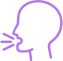 Oral Assessment
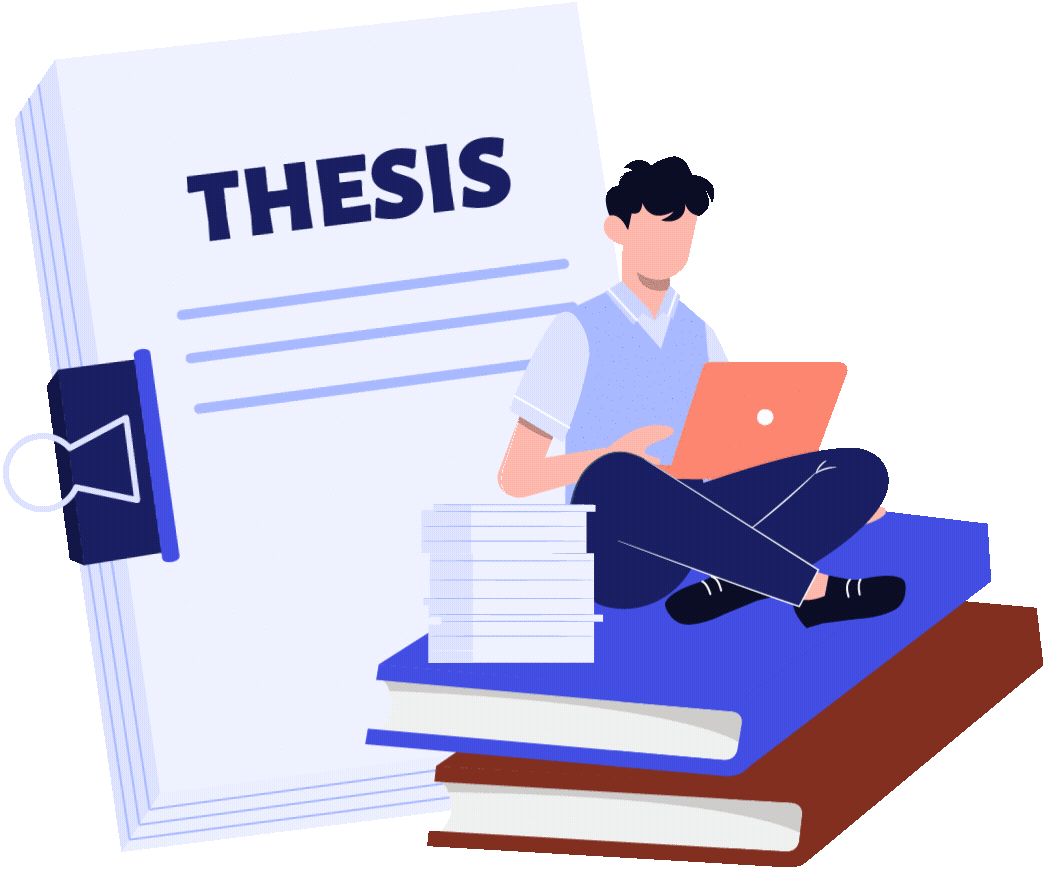 Dissertation
SEMESTER 1 WEEK 2
SEMESTER 1  WEEK 1
SEMESTER 1 WEEK 3
SEMESTER 1 WEEK 4
SEMESTER 1 WEEK 5
SEMESTER 1 WEEK 6
SEMESTER 1 WEEK 7
SEMESTER 1 WEEK 8
SEMESTER 1 WEEK 9
SEMESTER 1 WEEK 10
SEMESTER 1 WEEK 1 1
SEMESTER 1 WEEK 1 2
SEMESTER 1 WEEK 1 3
SEMESTER 1 WEEK 1 4
SEMESTER 1 WEEK 15
SEMESTER 2 WEEK 1
SEMESTER 2 WEEK 2
SEMESTER 2 WEEK 3
SEMESTER 2 WEEK 4
SEMESTER 2 WEEK 5
SEMESTER 2 WEEK 6
SEMESTER 2 WEEK 7
SEMESTER 2 WEEK 8
SEMESTER 2 WEEK 9
SEMESTER 2 WEEK 10
OPTIONAL MODULE PSC6027: Young Life and the Mind - Practical Project
OPTIONAL MODULE PSC6008: Psychology of Loss, Trauma - Coursework 2000 words
OPTIONAL MODULE PSC6025: Psychology of Sport and Exercise Coursework 1500 words
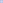 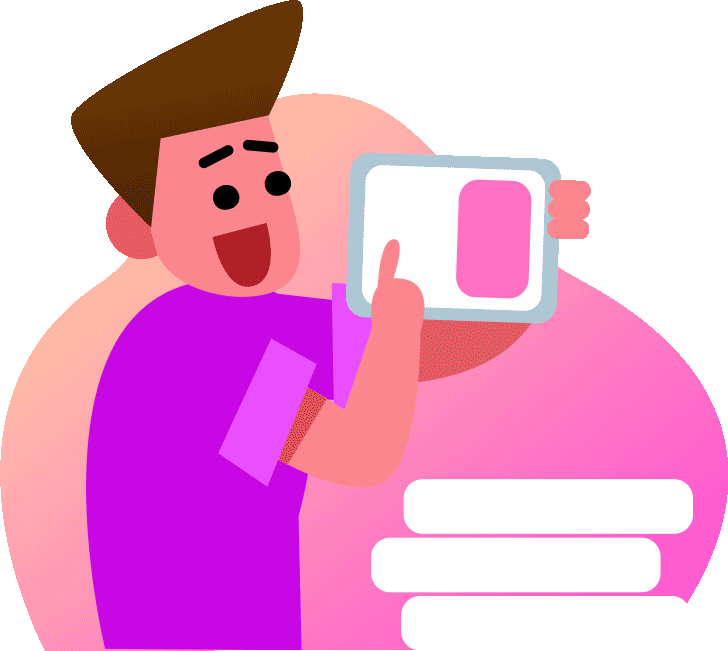 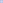 SEMESTER 2 WEEK 11
SEMESTER 2 WEEK 12
SEMESTER 2 WEEK 13
SEMESTER 2 WEEK 14
SEMESTER 2 WEEK 15
OPTIONAL MODULE PSC6025: Psychology of Sport and Exercise oral assessment - 20 minutes
OPTIONAL MODULE PSC6008: Psychology of Loss, Trauma  - Oral assessment - 15 minutes
OPTIONAL MODULE PSC6027: Young Life and the Mind - Coursework 1500 words
OPTIONAL MODULE PSC6011: The Therapeutic Process -  Coursework 3000 words
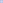 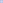 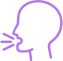 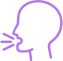